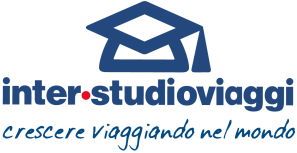 Stage linguistico a Canterbury
SOGGETTO A RICONFERMA - IL PROGRAMMA DEFINITIVO VERRA’ CONSEGNATO IN LOCO
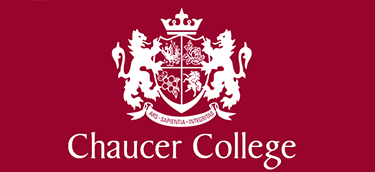 La tua scuola all’estero
Chaucer College Canterbury
University Rd, Canterbury CT2 7LJ, Regno Unito
Tel: +44 1227 787800
1